Ciencias Naturales 3°
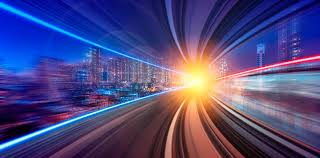 Aprendo 7: Características de la luz: propagación, reflexión y refracción.
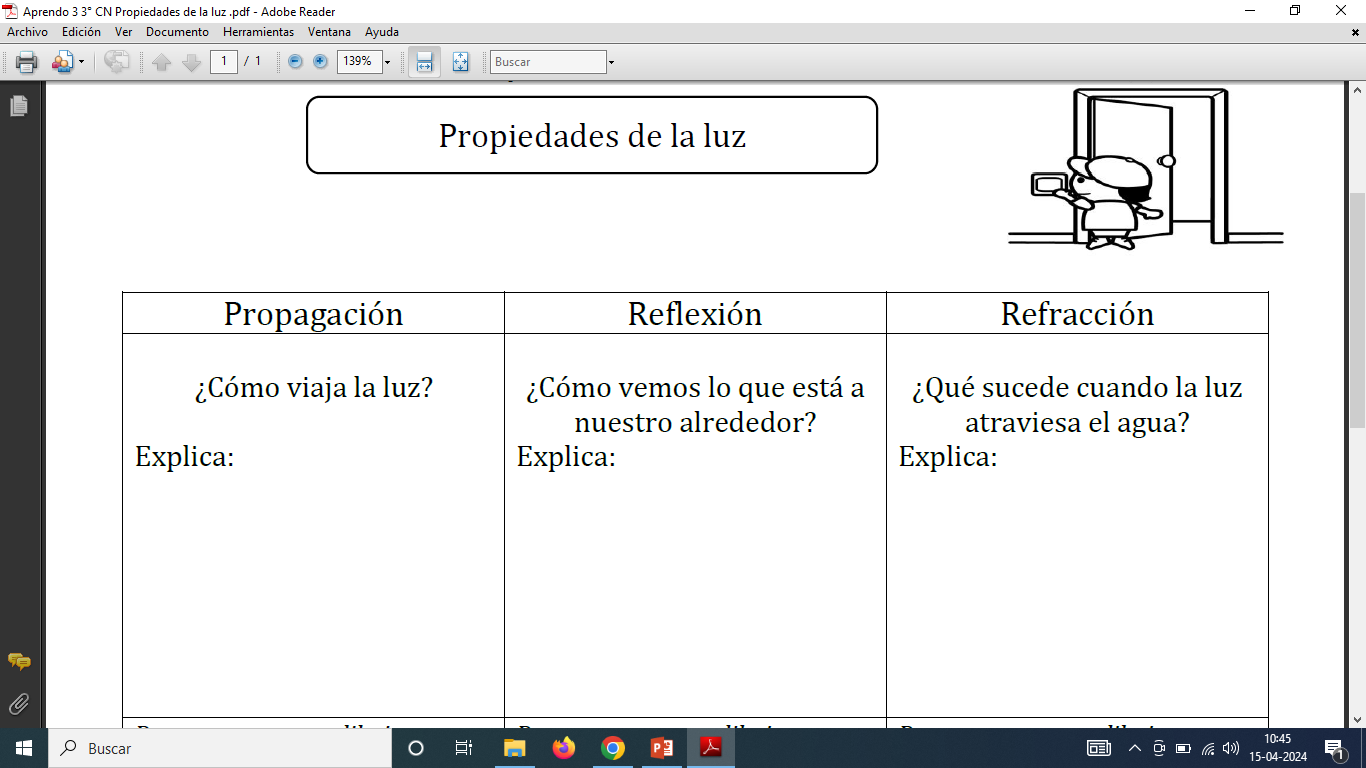 Actividad:
Observa el siguiente video: https://www.youtube.com/watch?v=f30bl96dhEE 

1.- Explica y dibuja cómo es posible ver nuestro reflejo en el agua. 

2.- ¿Por qué nos podemos ver en un espejo?

3.- ¿Cómo se ve cuando metemos un lápiz en un vaso con agua?
¿Qué aprendí?